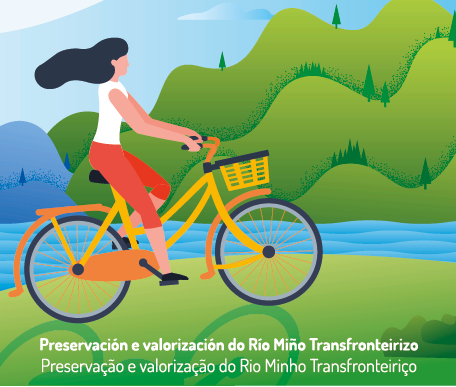 VISIT RIO MINHO
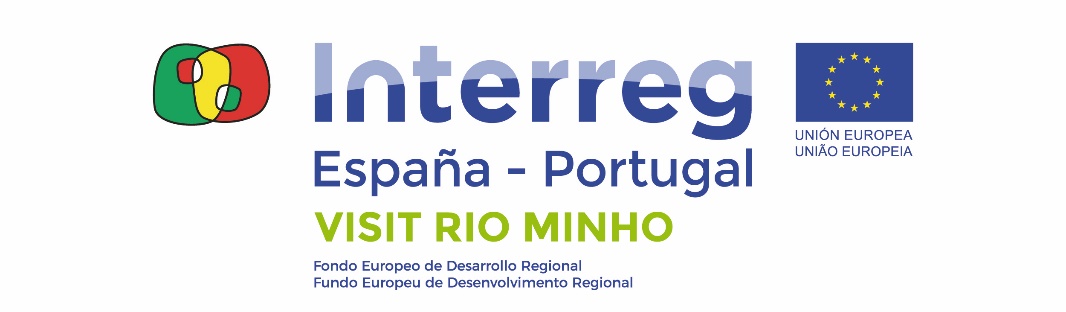 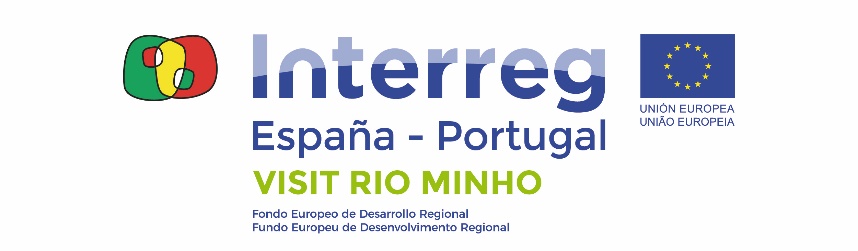 Los socios
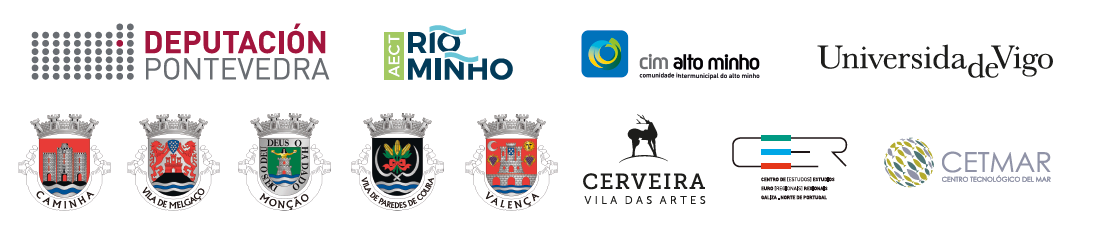 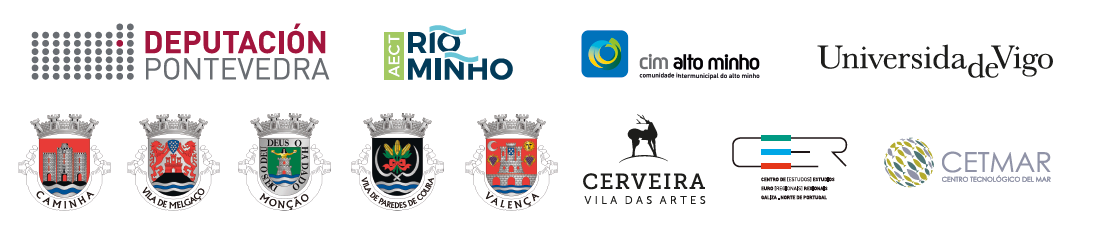 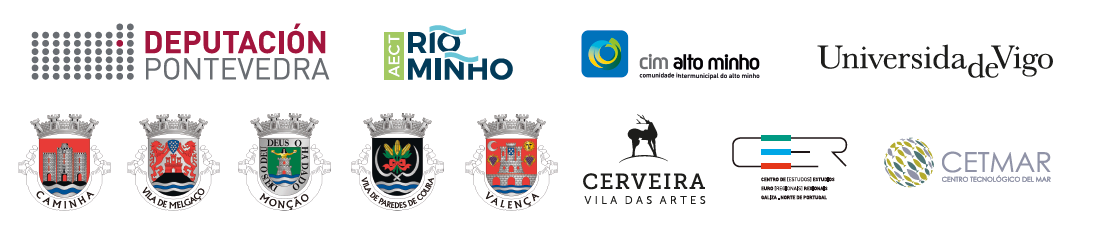 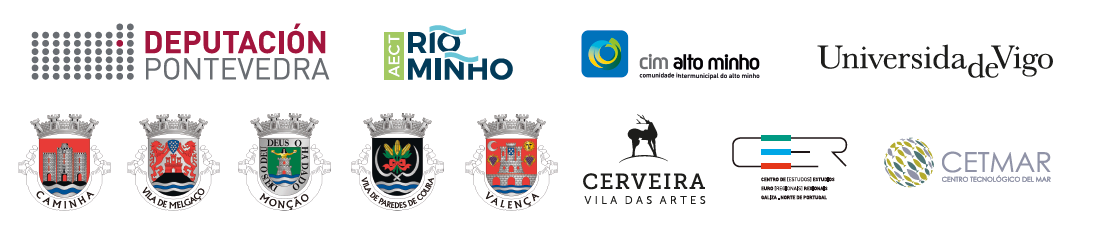 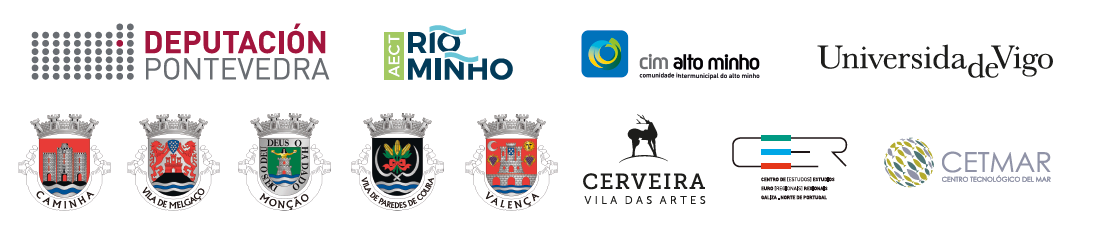 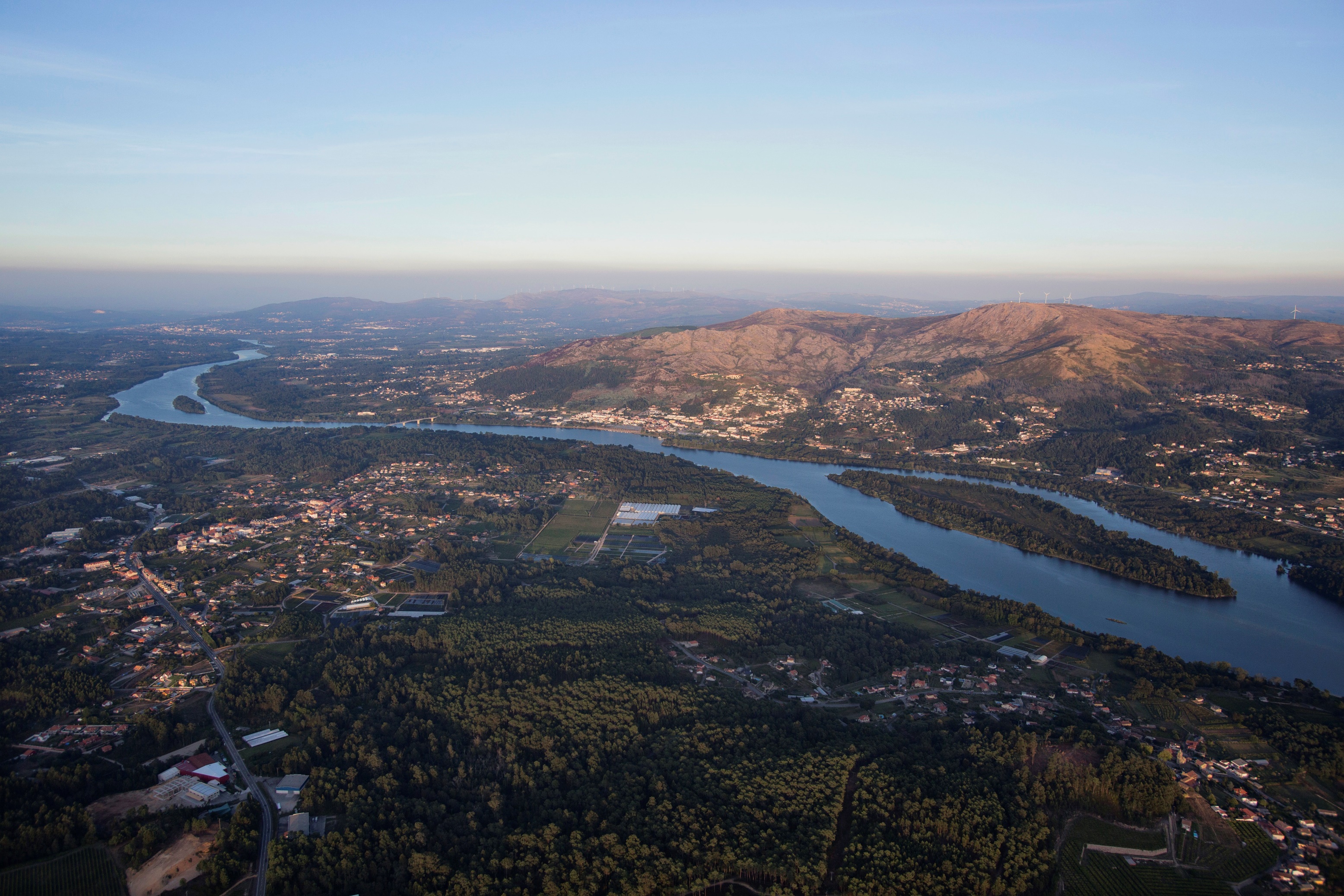 el territorio
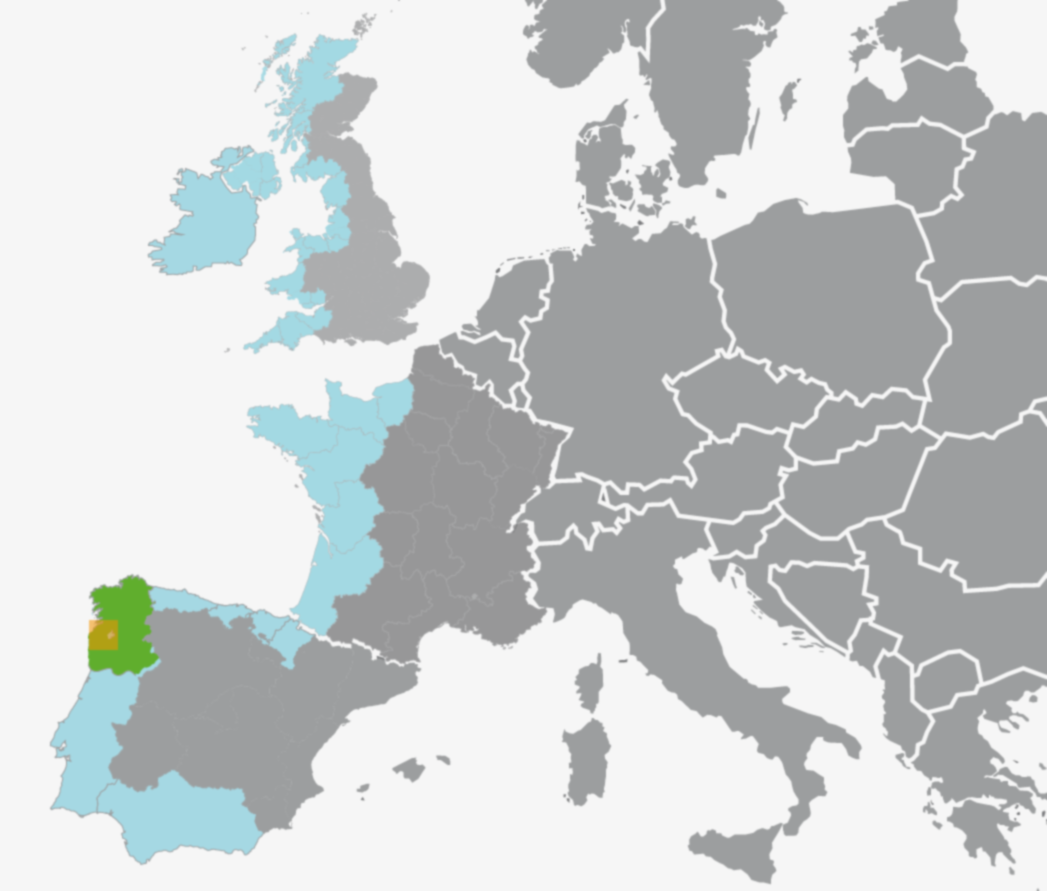 376.000 habitantes (la frontera más poblada entre España y Portugal)
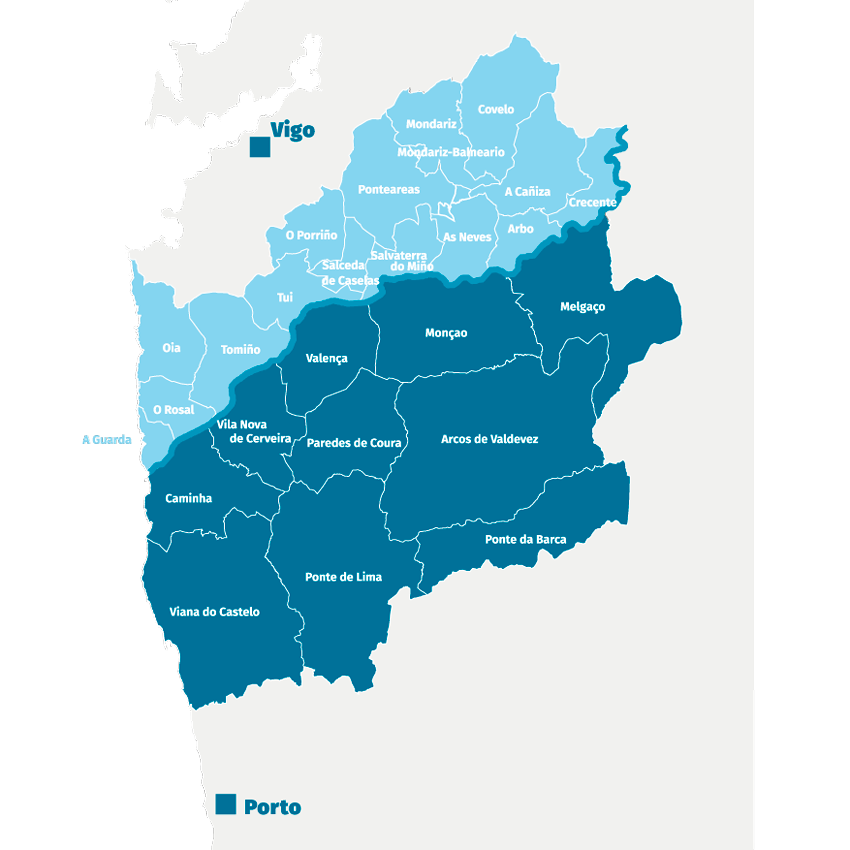 Un área de 3.312 km2


26 municipios (16 de Portugal y 10 de Galicia)


3 eurocidades:
Tomiño – Cerveira
Tui – Valença
Salvaterra - Monçao
estrategia turística
Conclusiones del estudio pleliminar:

Turismo fluvial: el río es el eje vertebrador del territorio, historia, cultura y paisaje

Destino de naturaleza, no masificado, desestacionalizado

Una cultura e historia común

Una oferta de calidad y diversa: naturaleza,  gastronomía, patrimonio cultural, deportes de aventura, senderismo

Diversidade de públicos objetivos: jóvenes, turismo activo, turismo de naturaleza, sénior
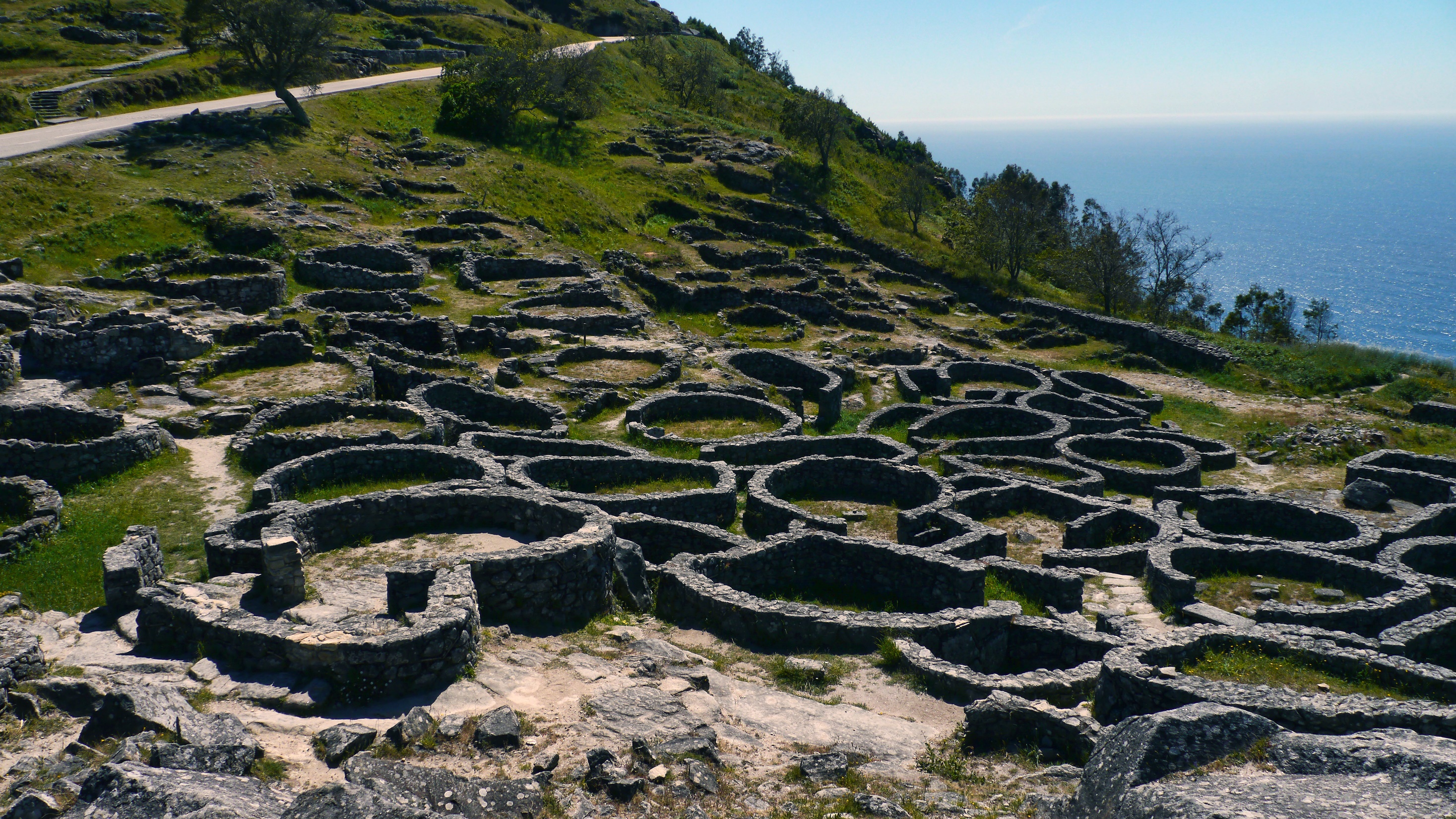 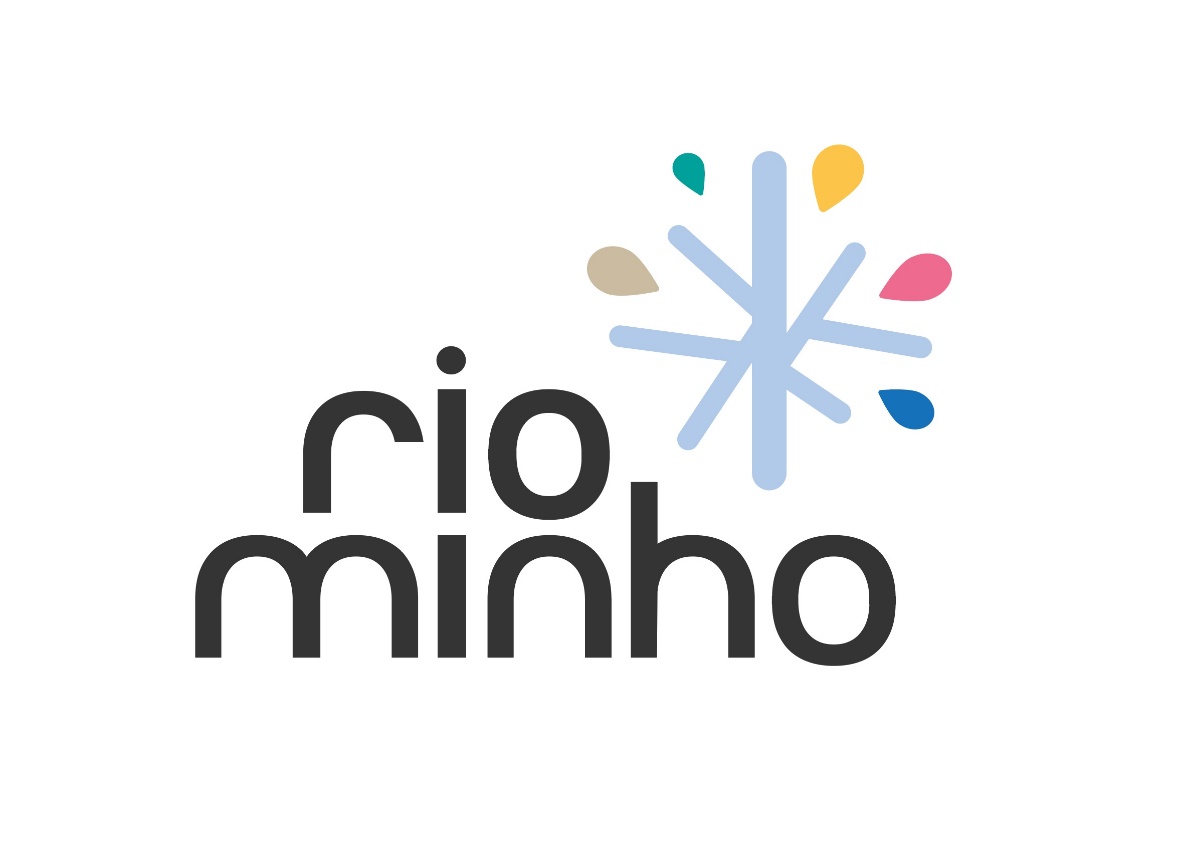 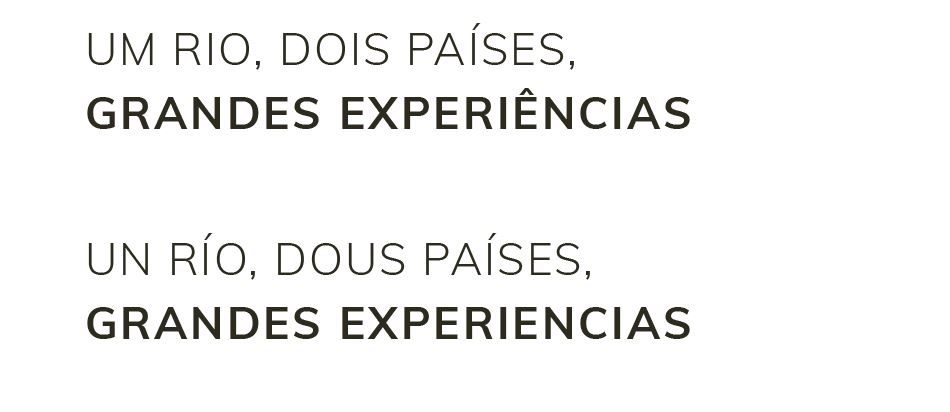 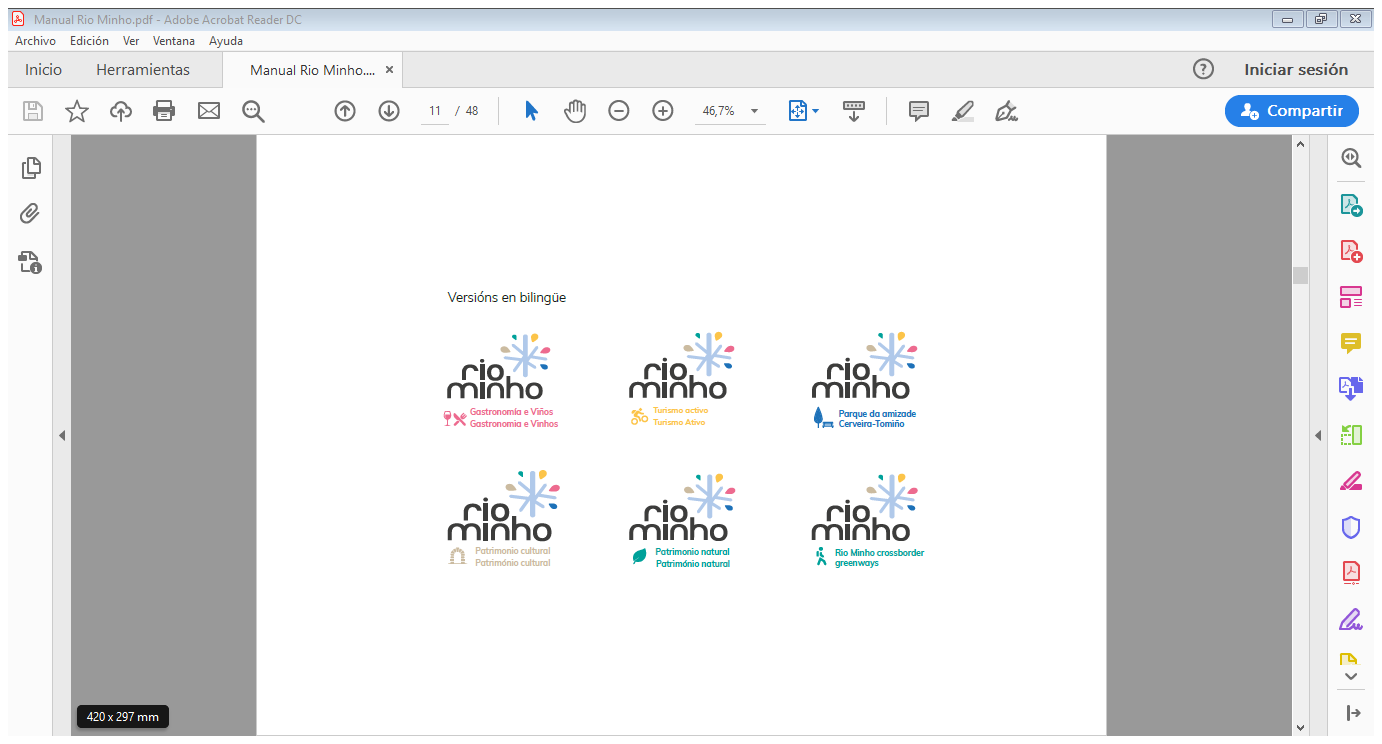 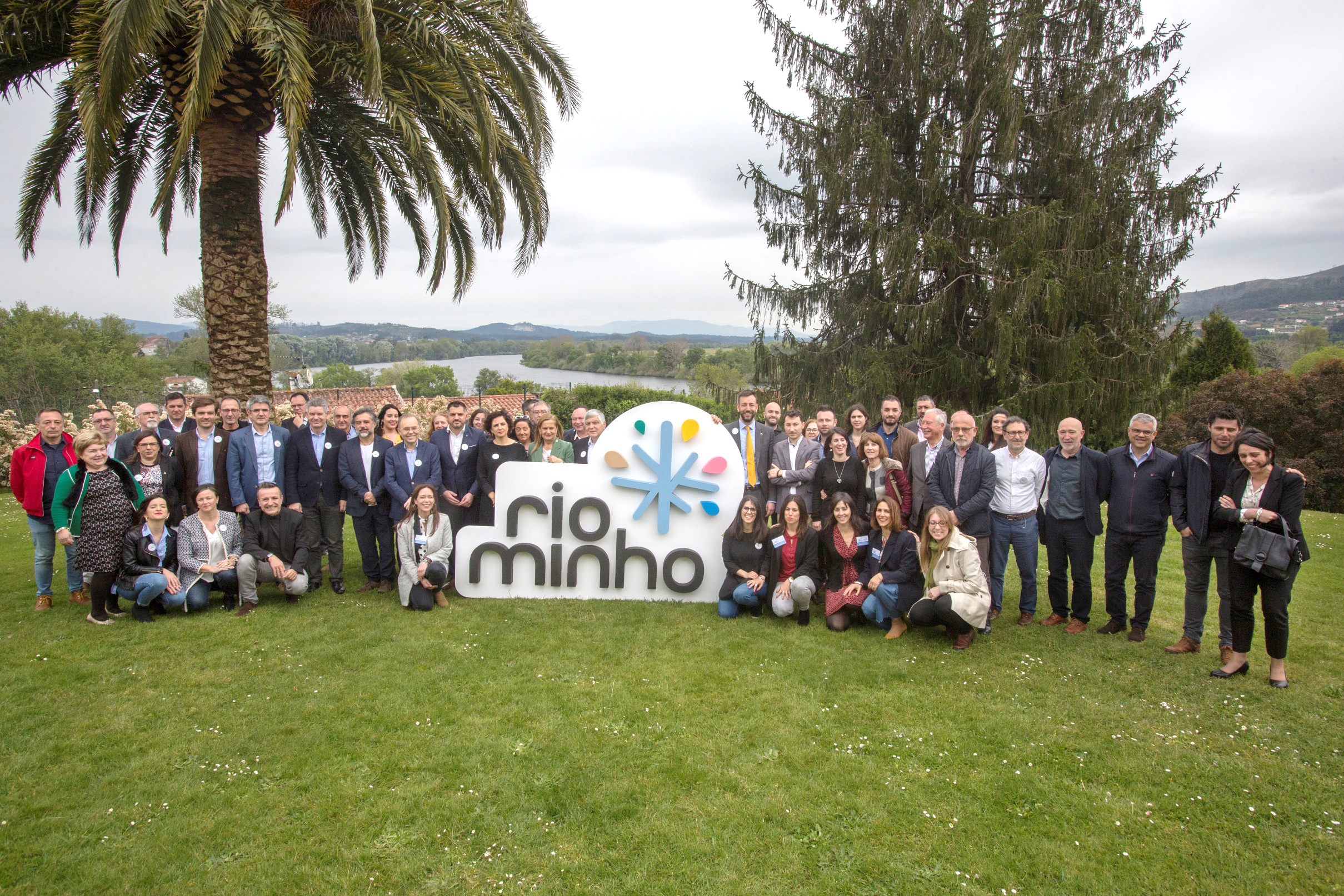 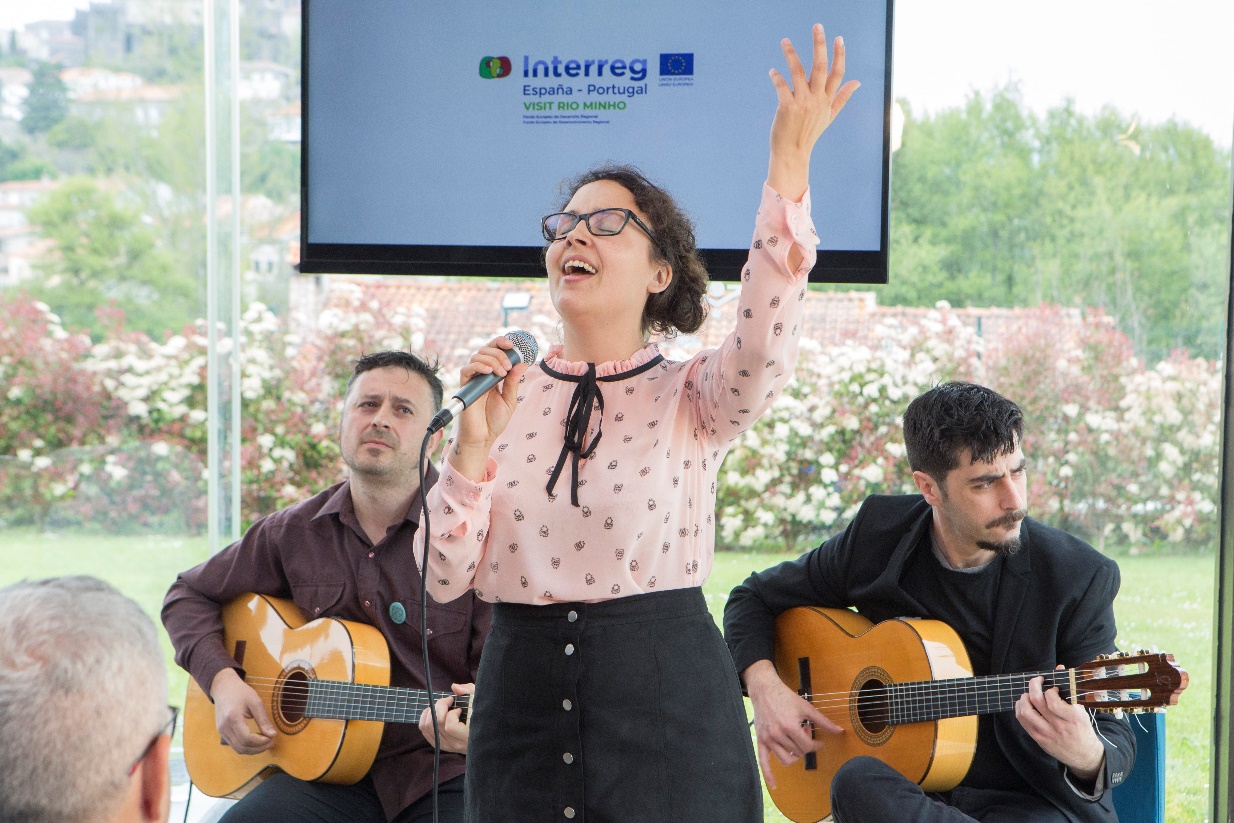 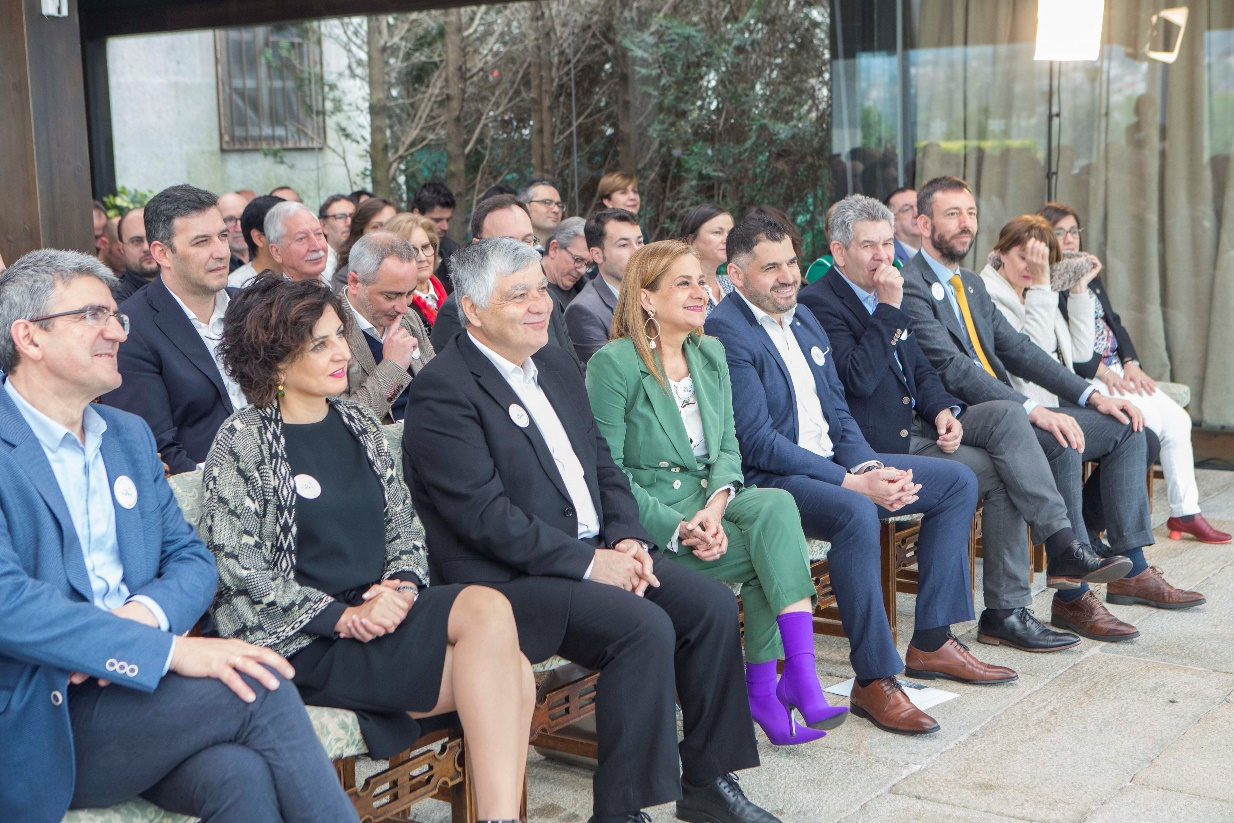 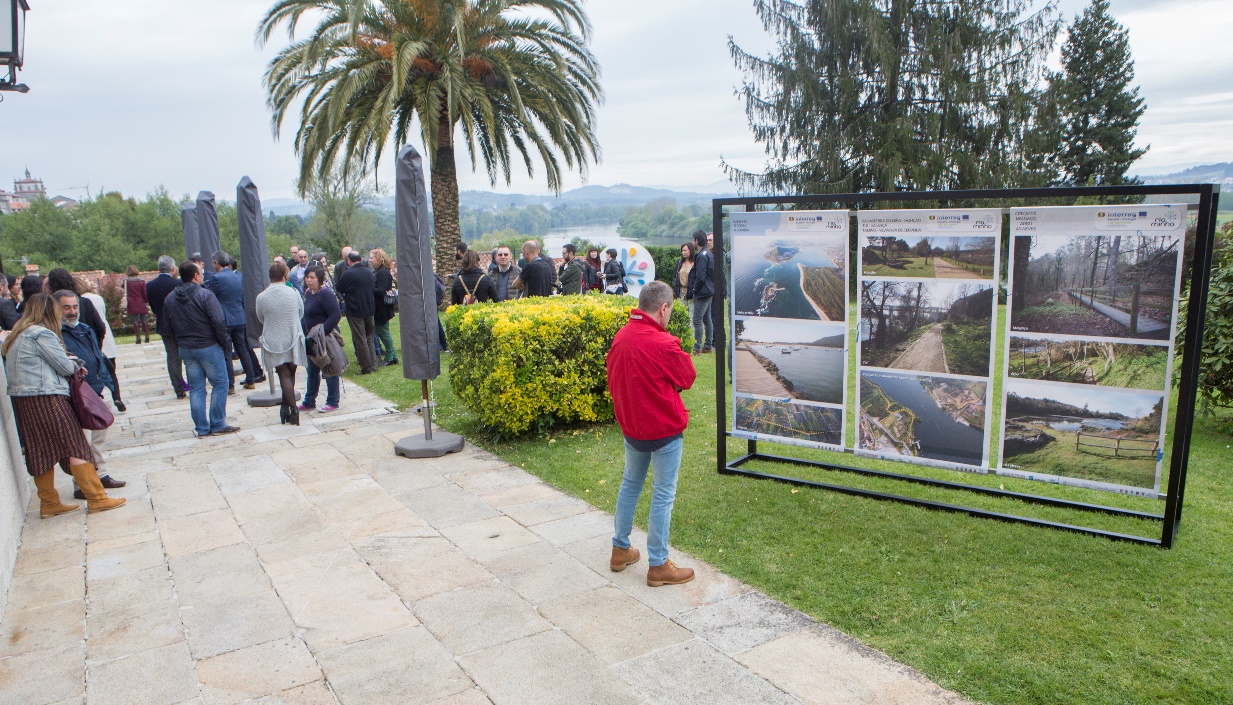 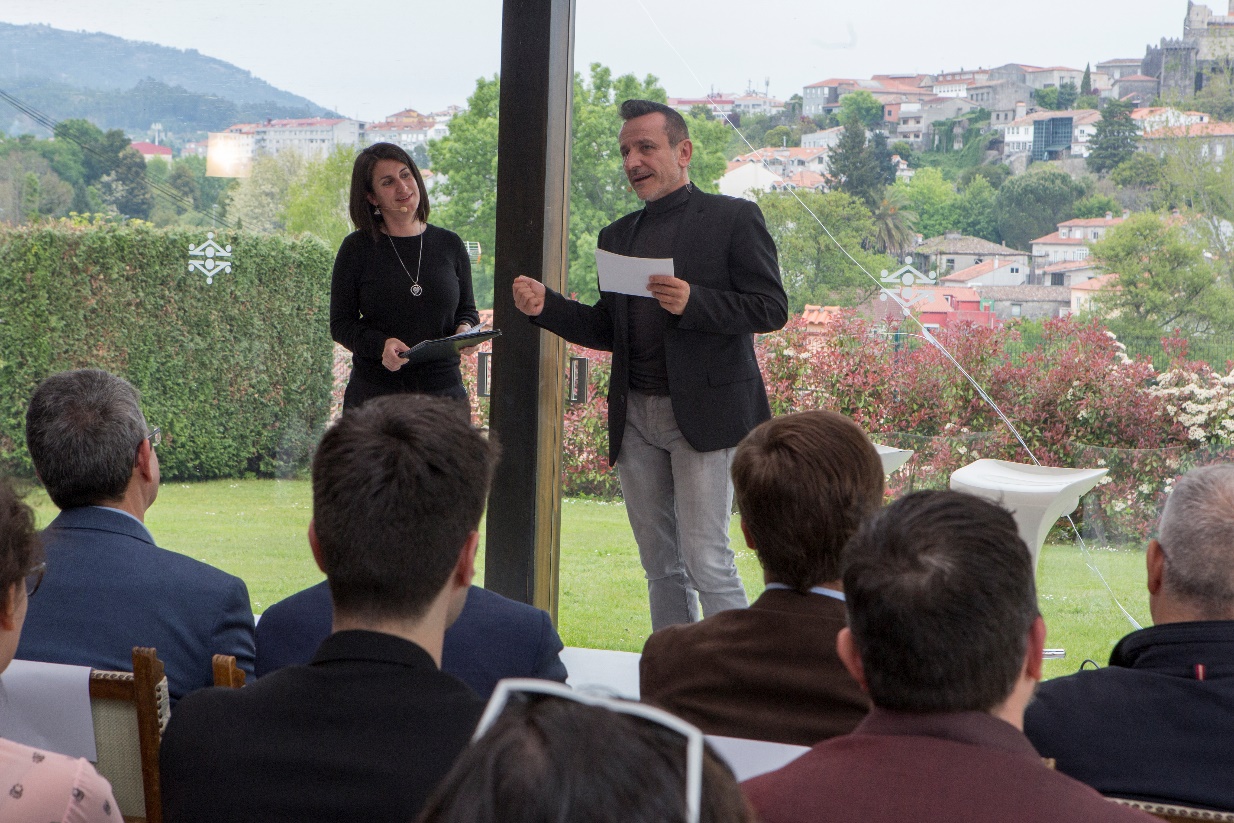 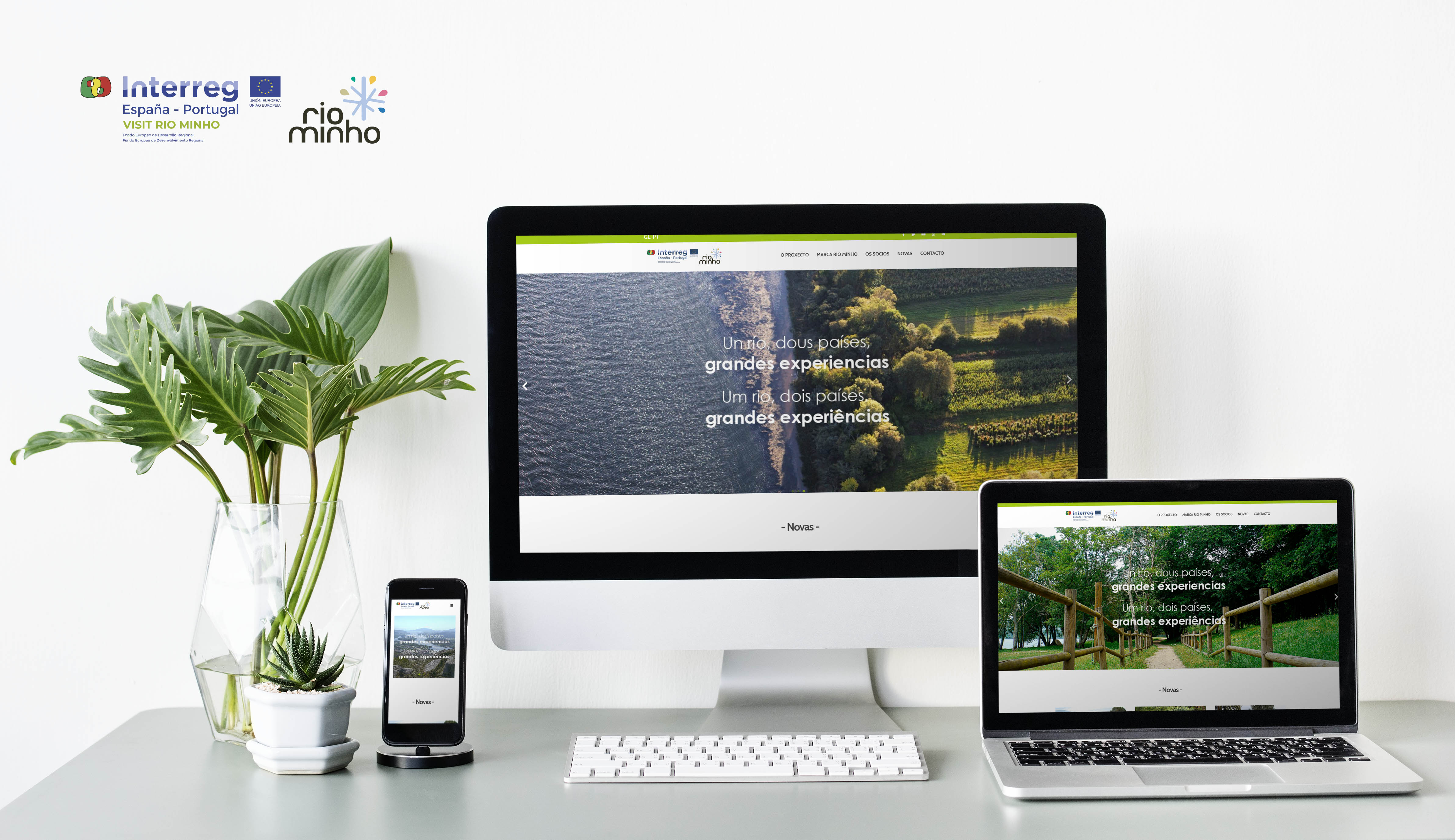 www.visitriominho.eu
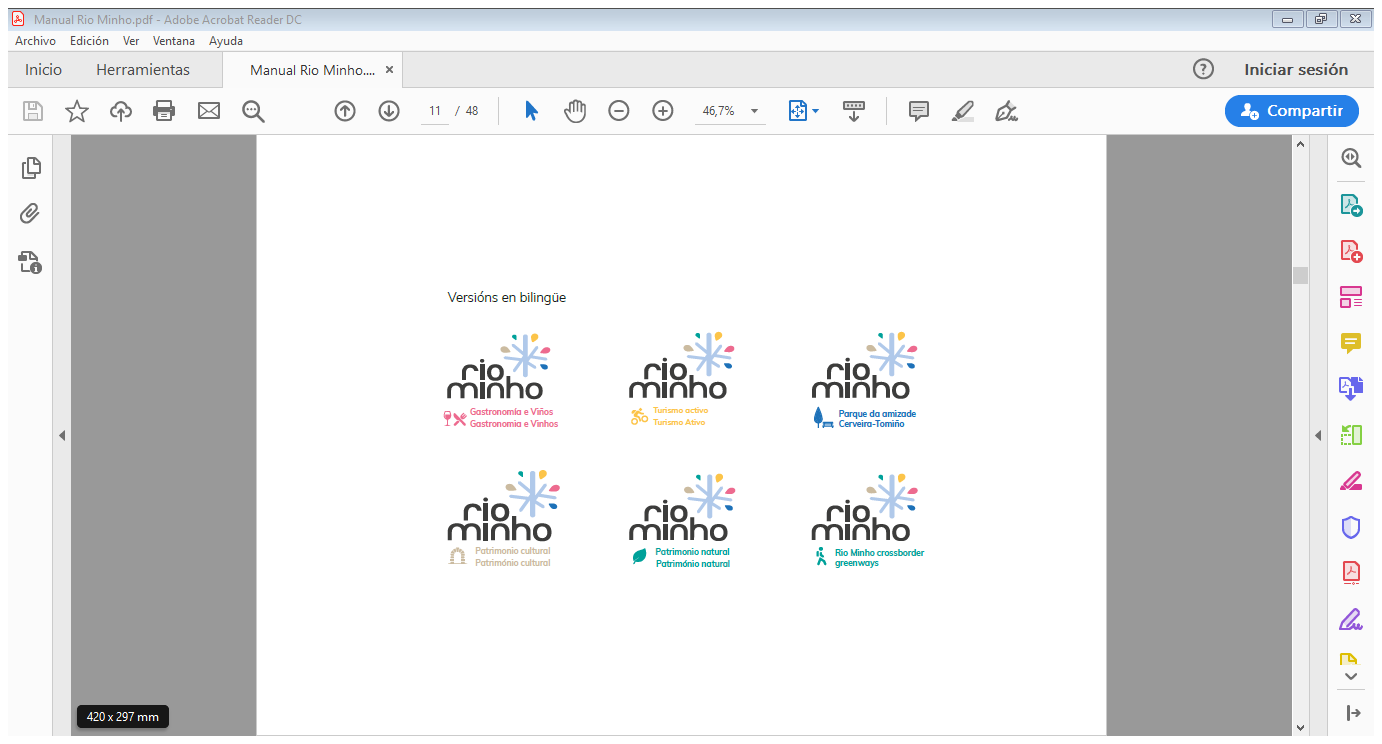 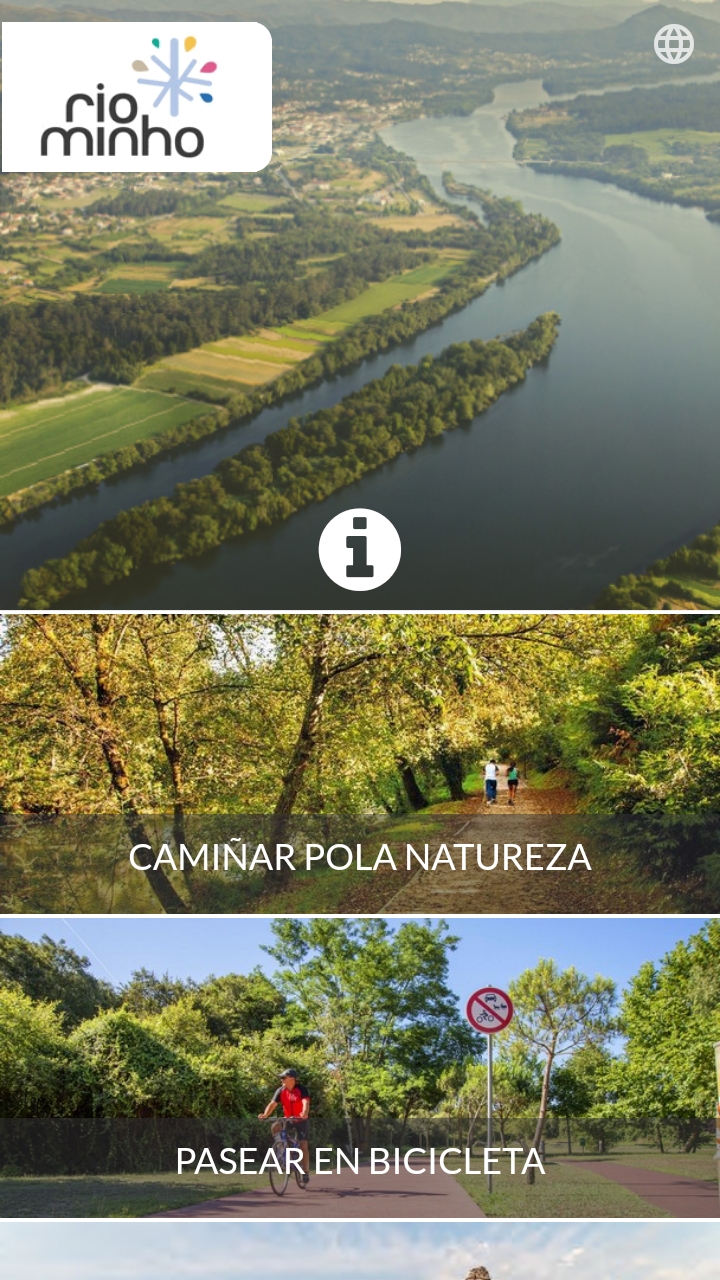 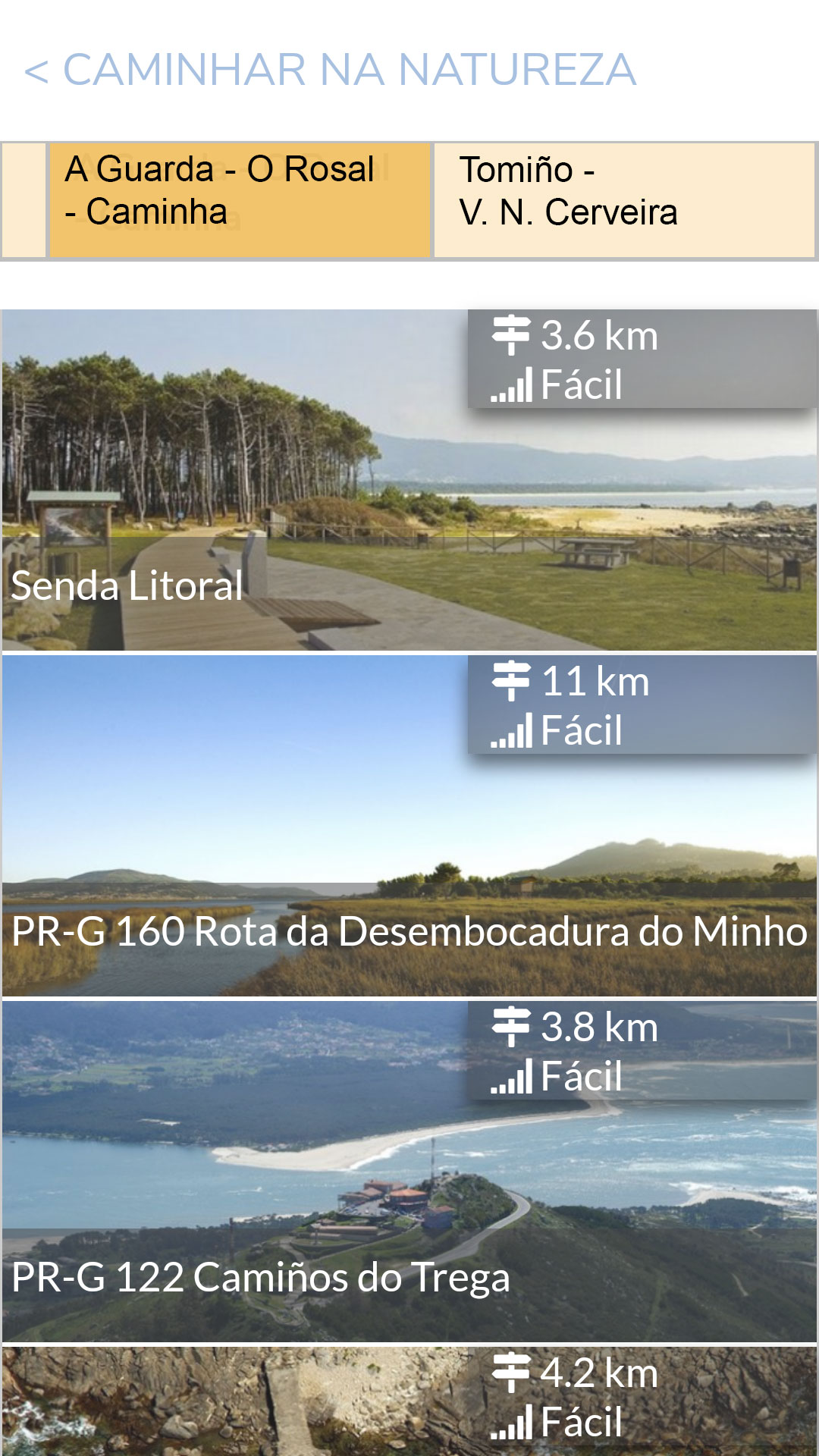 Una aplicación
móvil para 
conocer 
el territorio
Red de senderos transfronterizos 
del Río Miño
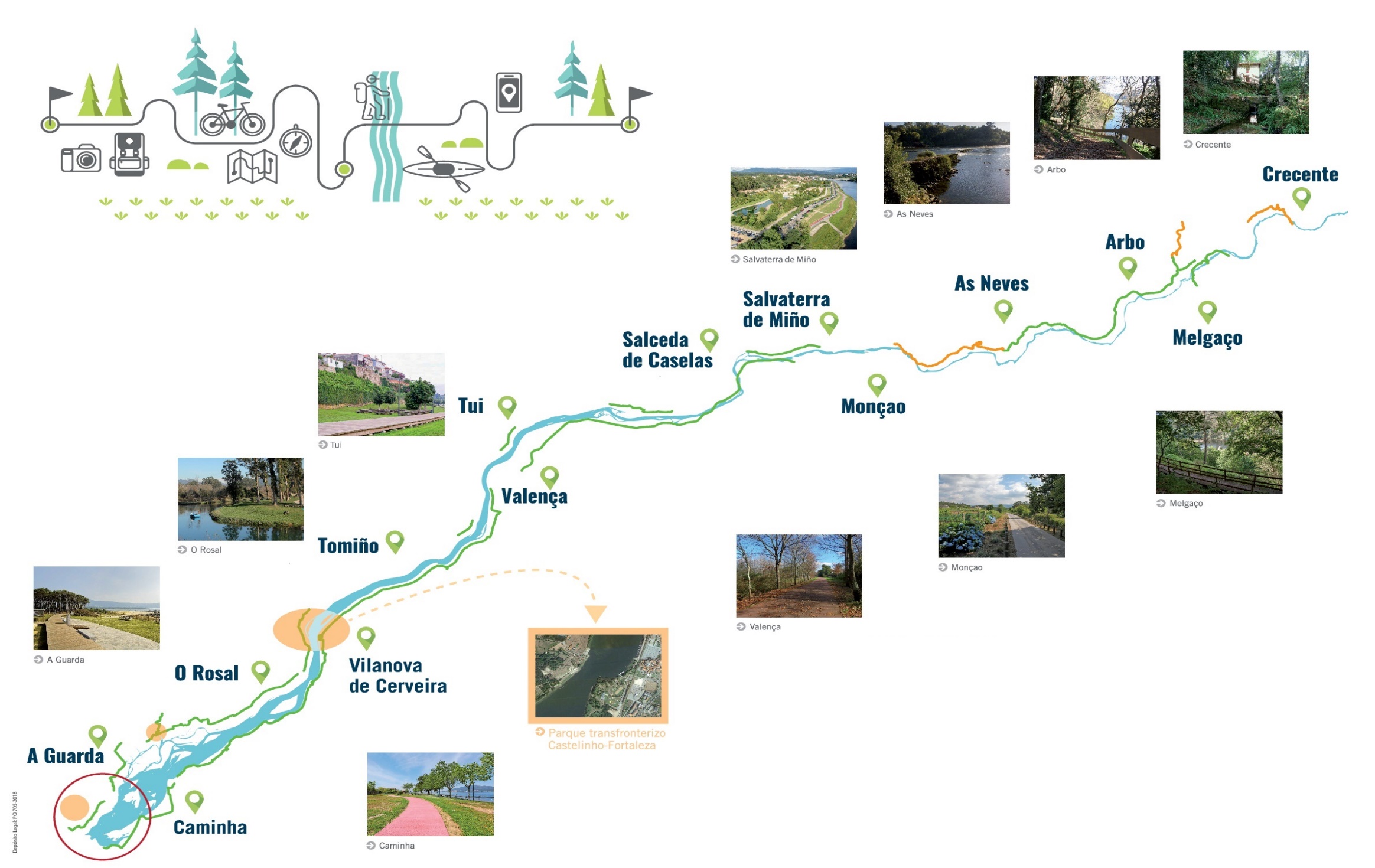 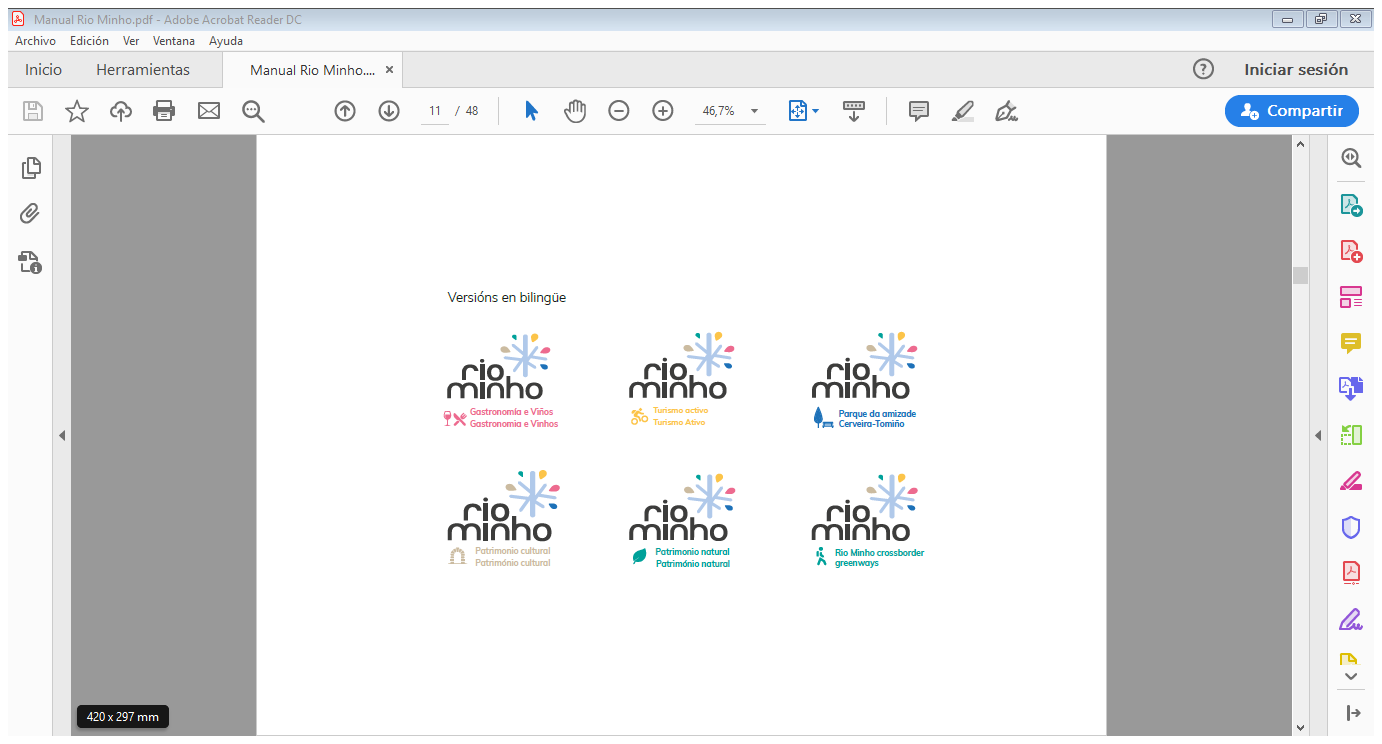 1er parque transfronterizo de ocio de Europa
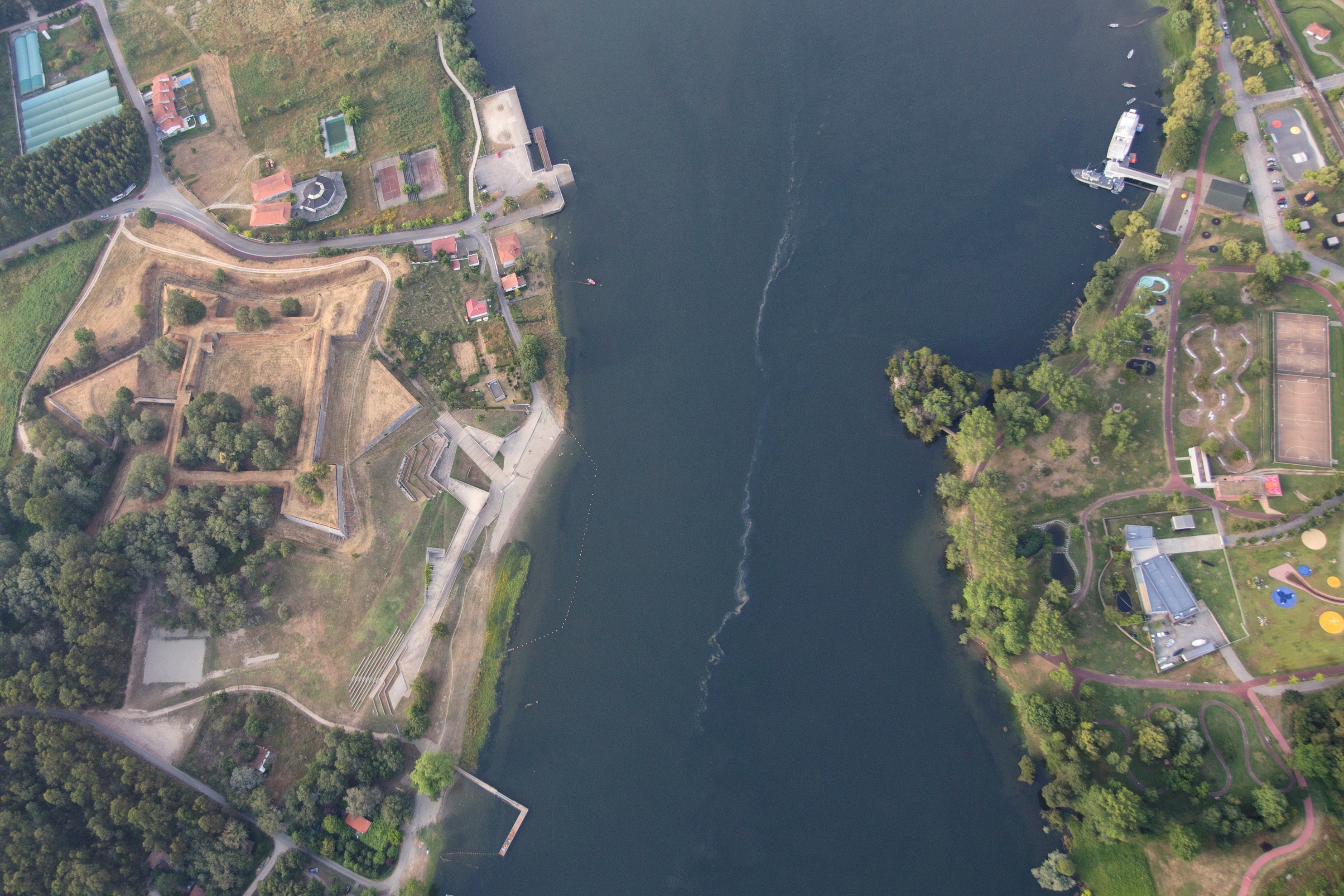 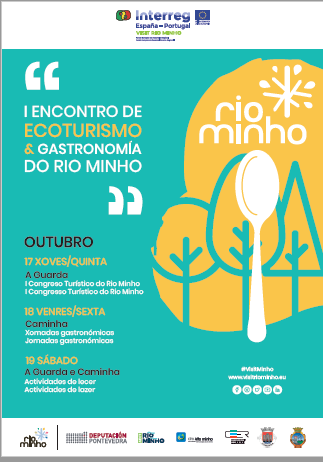 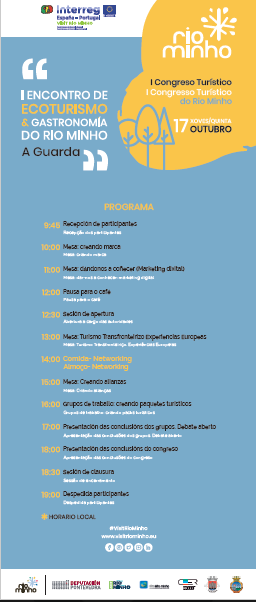 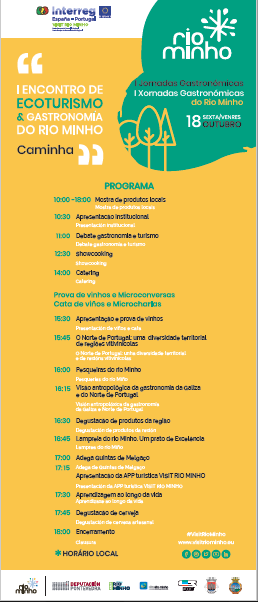 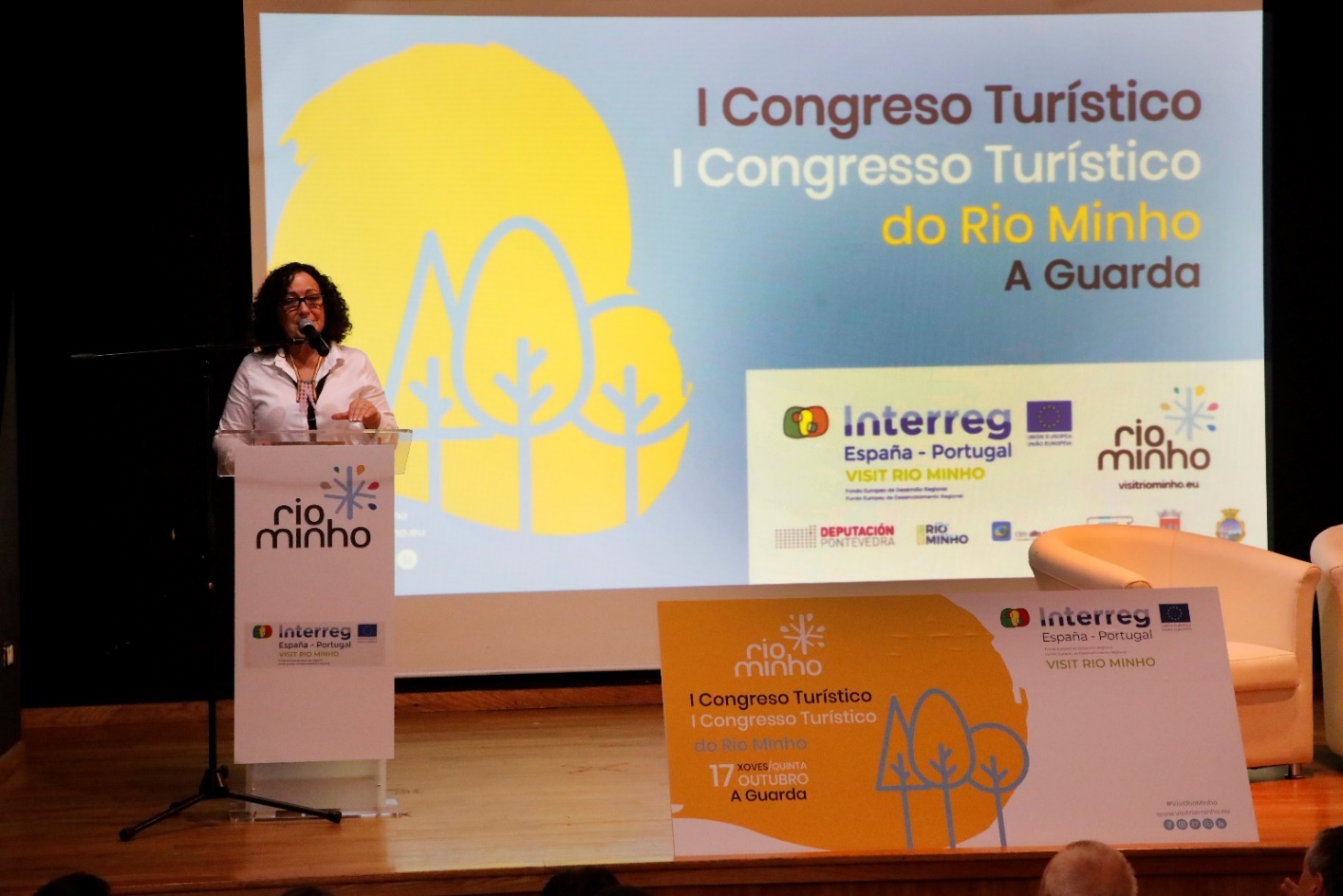 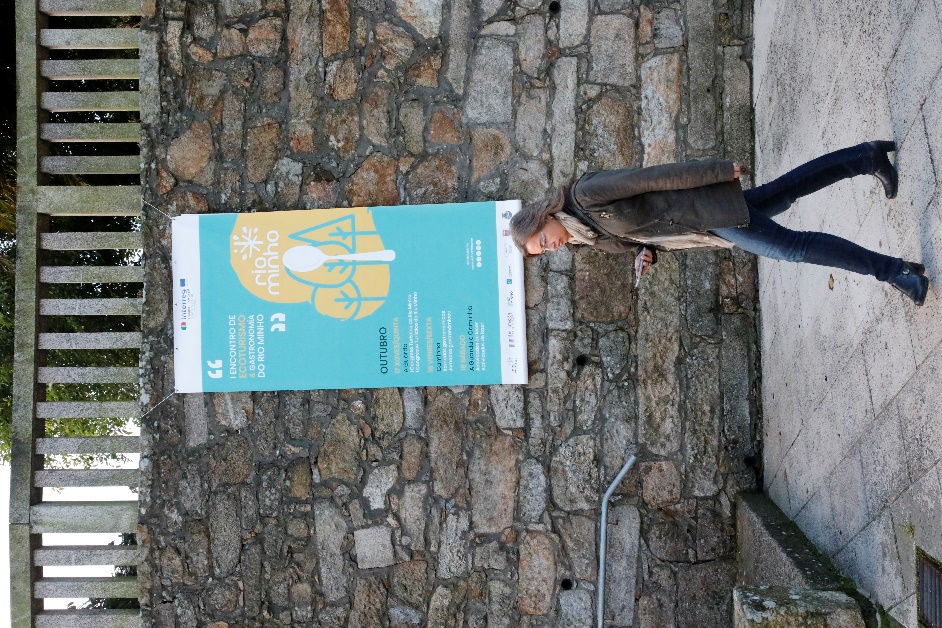 Congreso turístico
del Río Miño
(A Guarda)
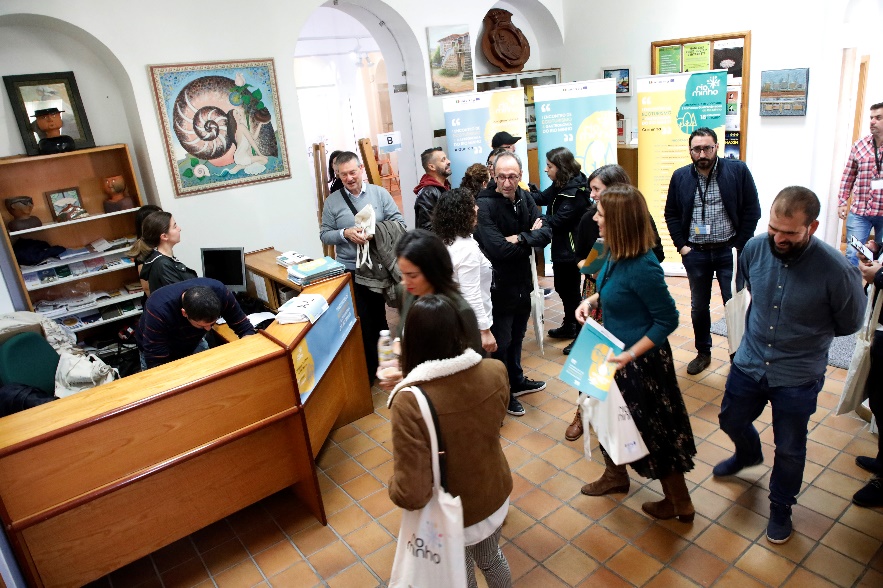 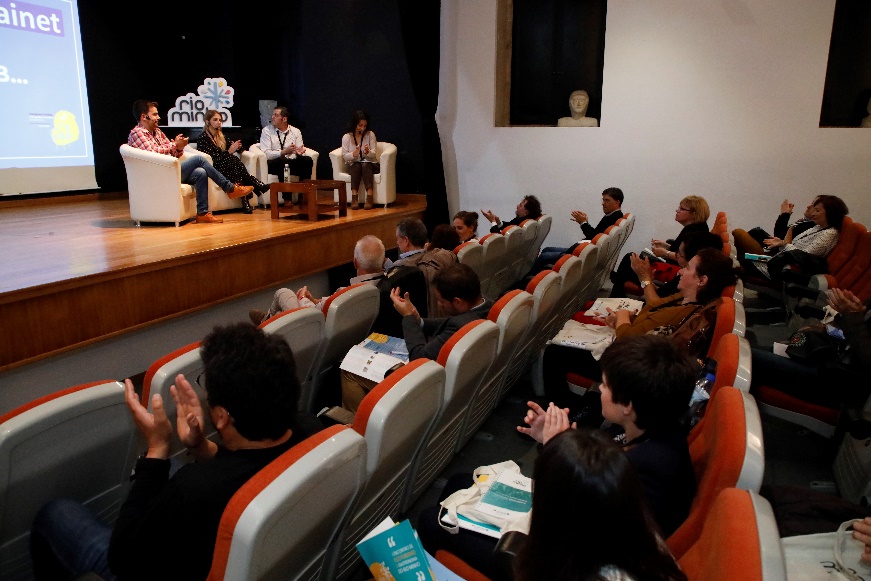 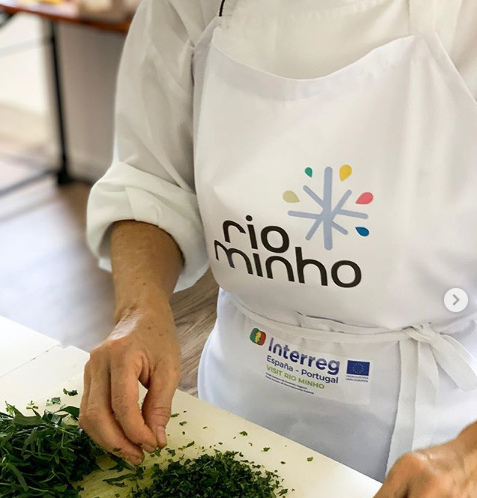 Jornadas gastronómicas (Caminha)
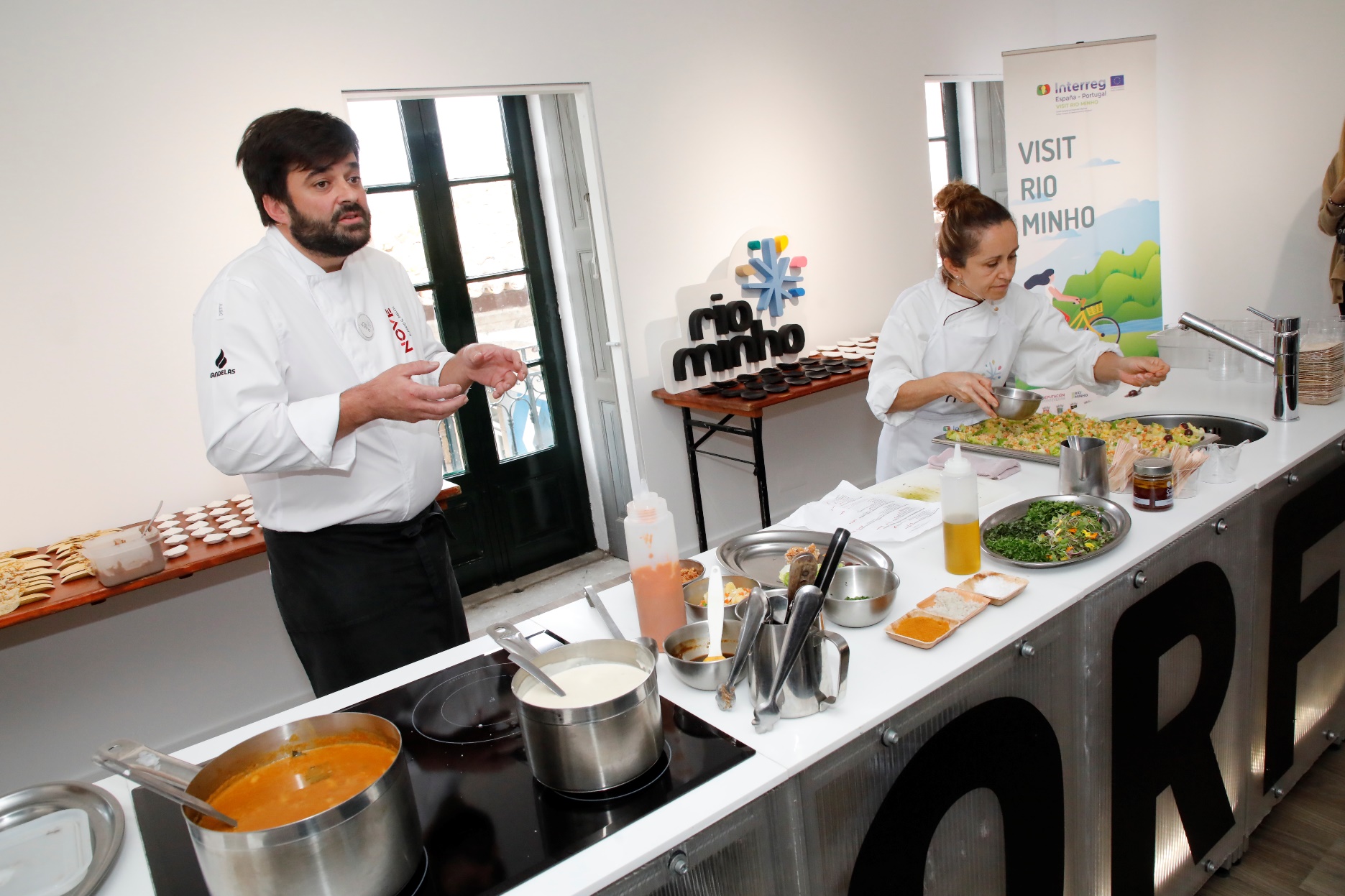 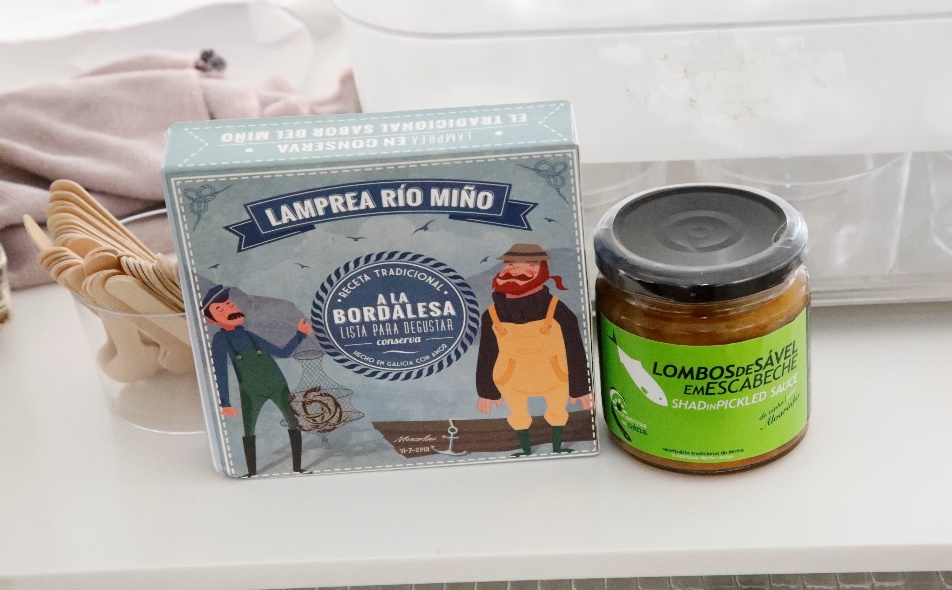 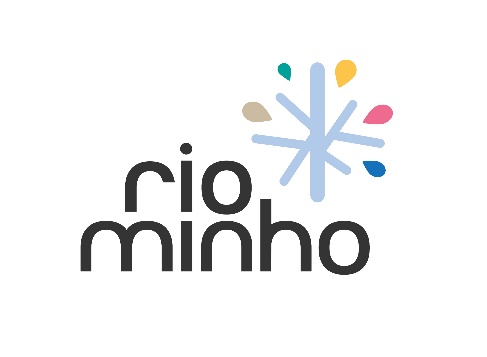 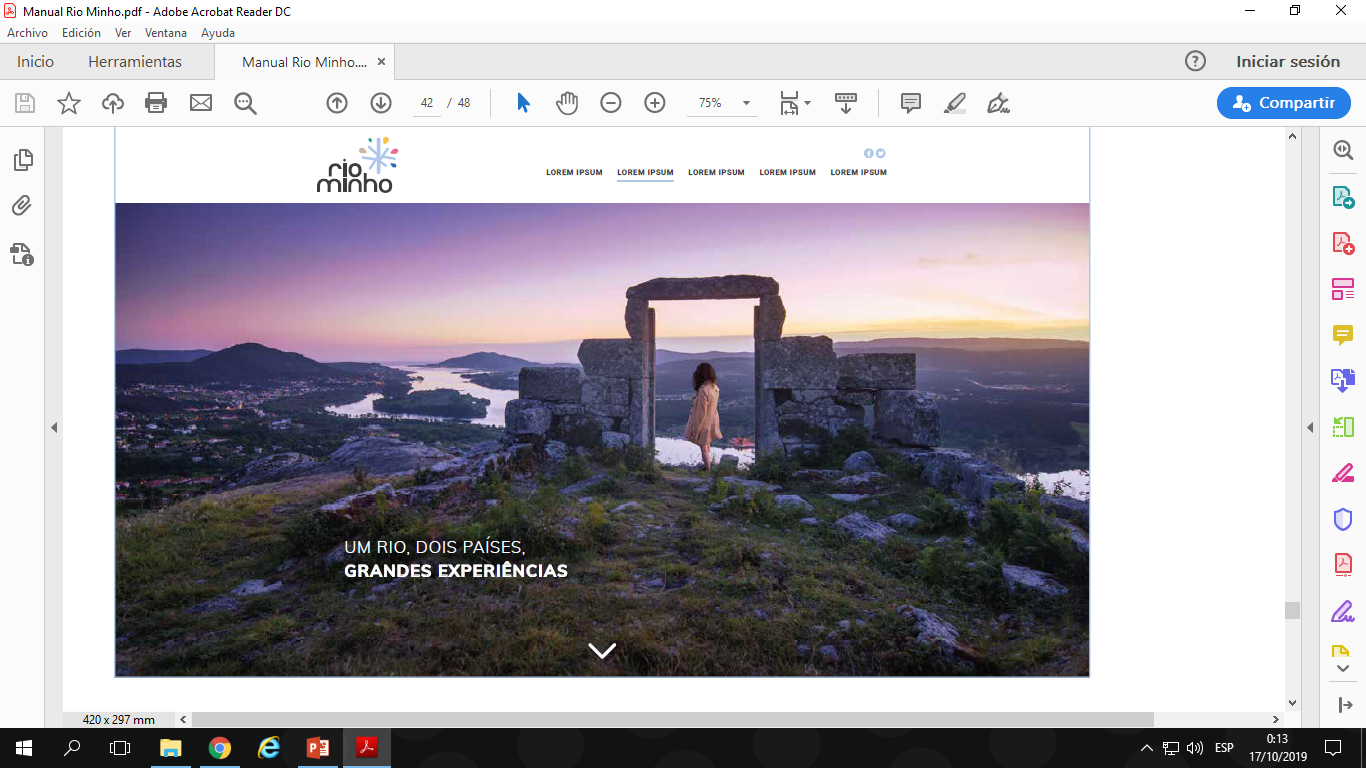 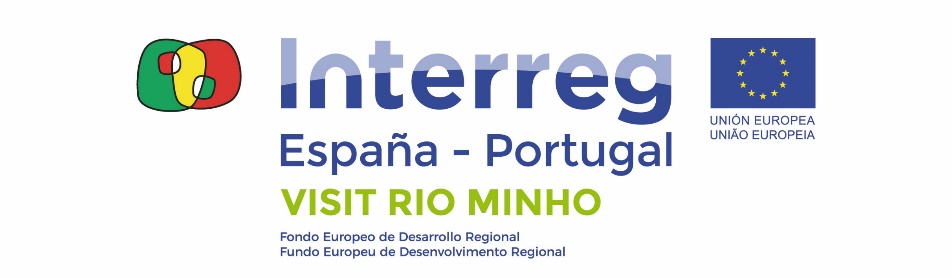